Fiber Optics Sensors Status at FNAL
M. Baldini, S. Krave
February 2024
Quench propagation study using fibers
Barrel Samples
Test with a star cable
Work performed from June to November by 
Nisa Kuvvet, Undergraduate student @Dartmouth
Simone Busatto, Graduate student @LASA
2/15/2024
2
Quench propagation study on Nb3Sn strand
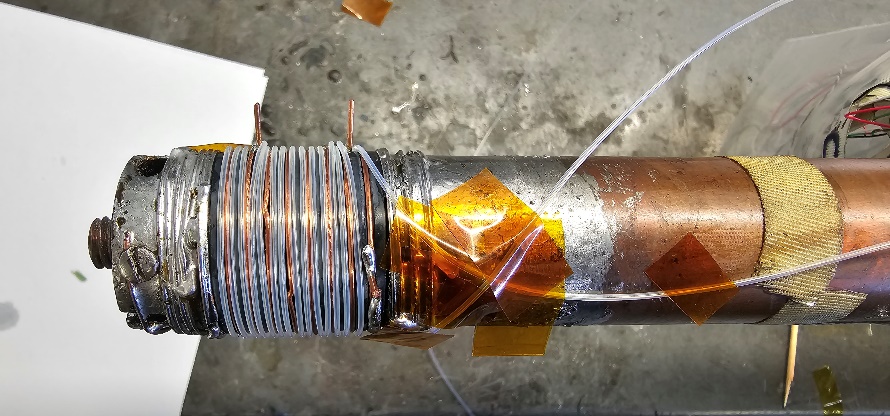 Nb₃Sn witness sample from QXFA coil 
Strain gauge was used as a spot heater to quench the wire
5 m temperature and strain fiber to study quench propagation.
Test in liquid He
Cool down to 4.5K
At 15T, 14T, 12T, 10T ramped up the current until quench
Critical current increased accordingly
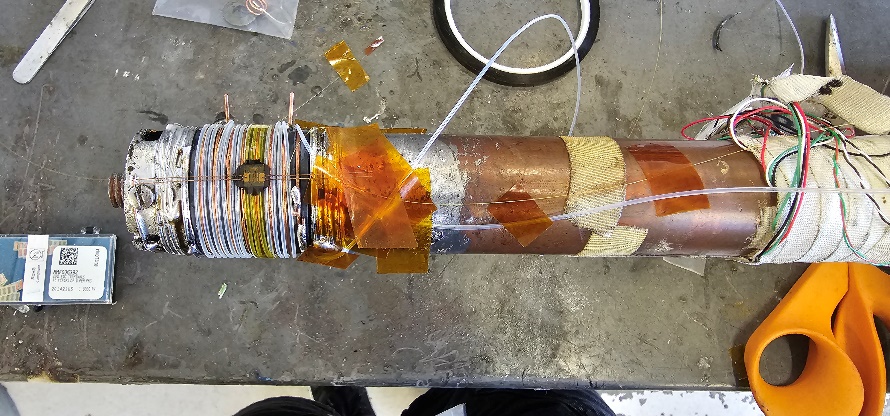 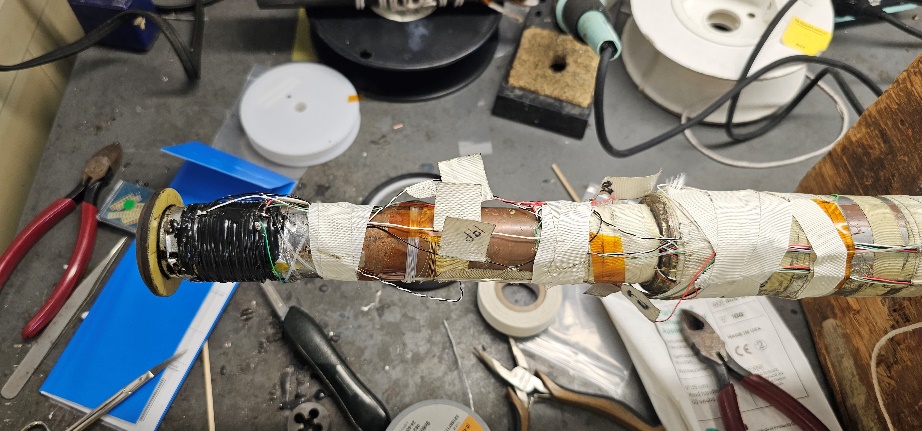 2/15/2024
3
Fiber Installation
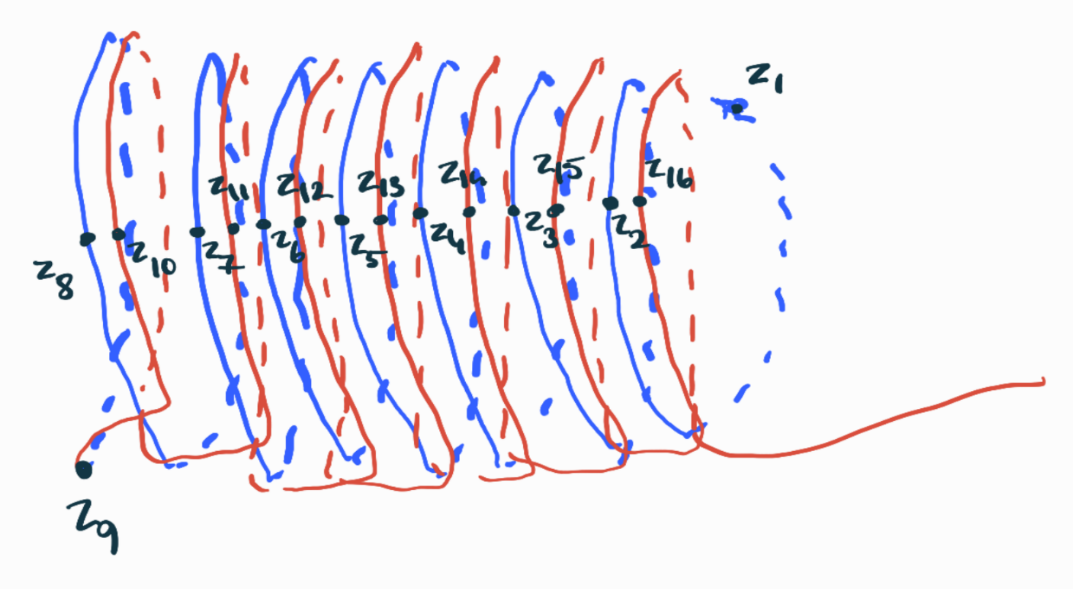 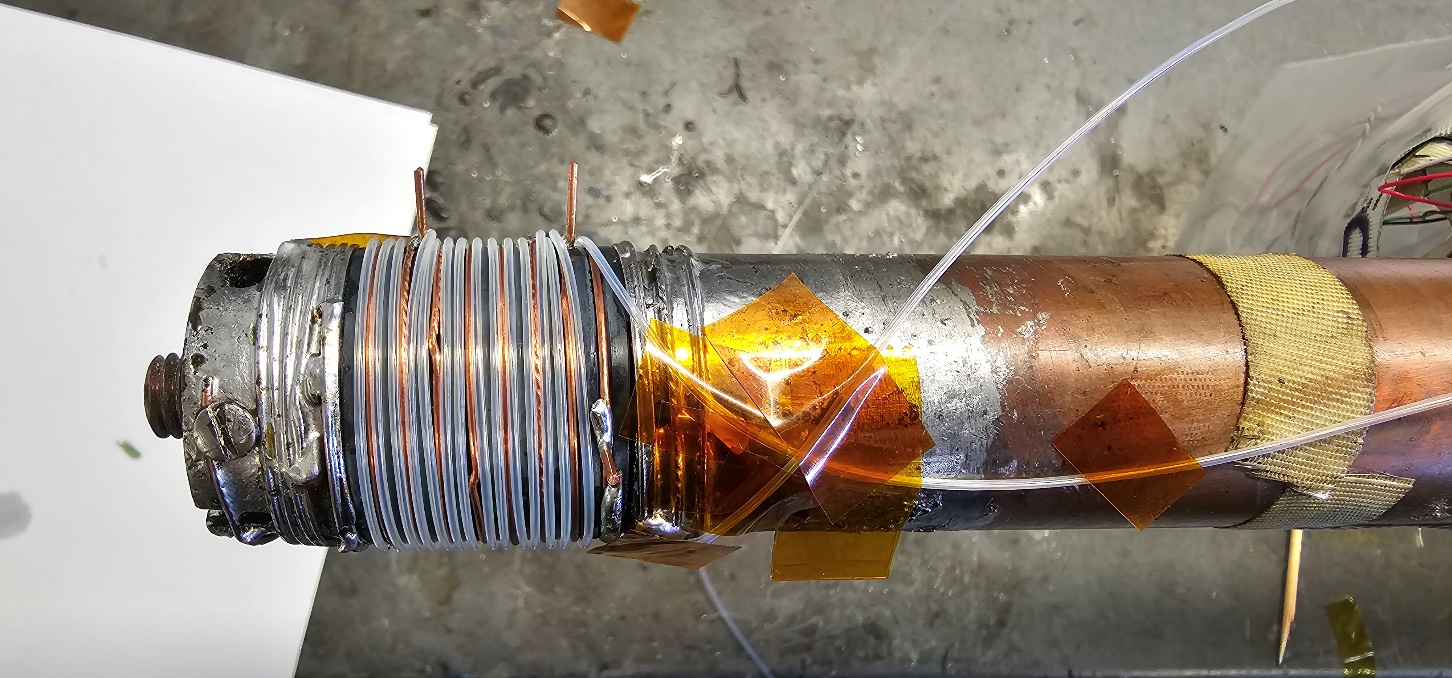 Temperature sensor
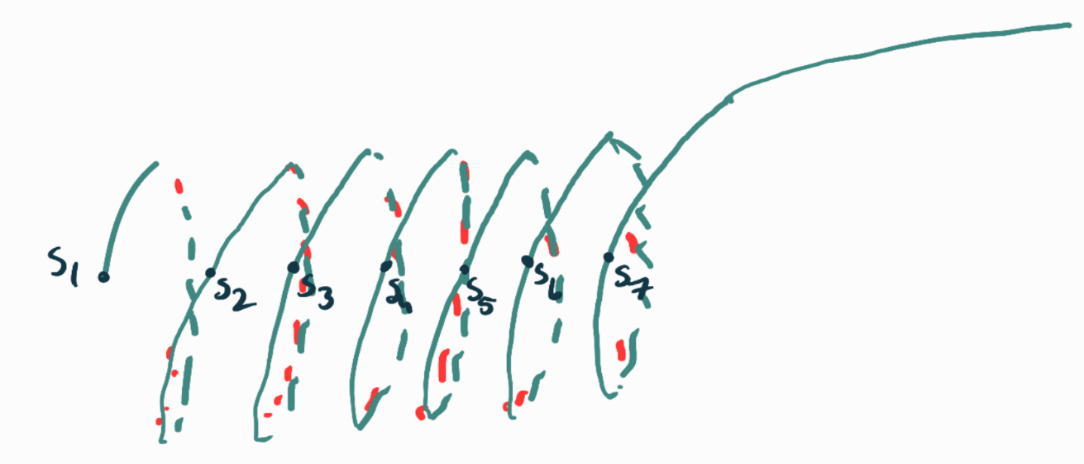 Strain sensor
Credit: Nisa Kuvvet
2/15/2024
4
Current-induced Quench
Cooldown to 4.5 in liquid He, during cooldown the wrapping back became less sensitive.
Take the tare
Increase current up to quench with different magnetic field
2/15/2024
5
12T DATA analysis
Heating due to contact with the probe
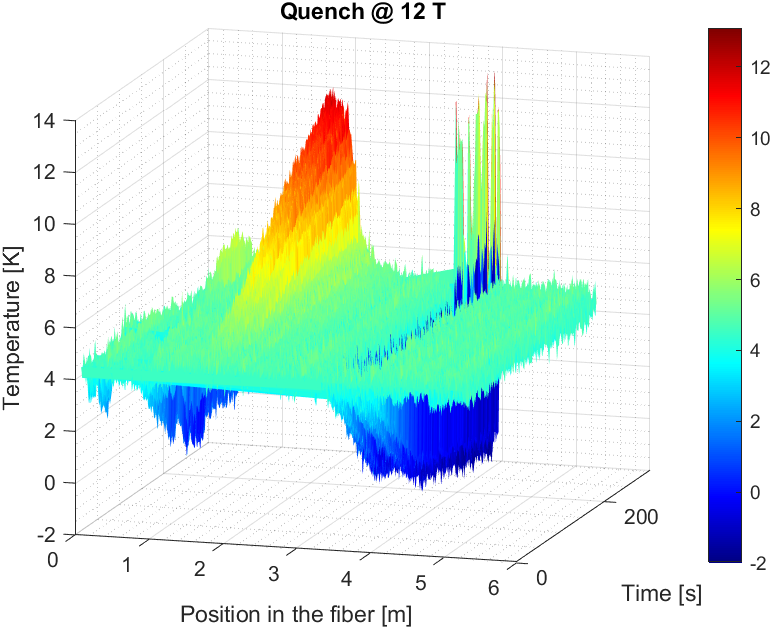 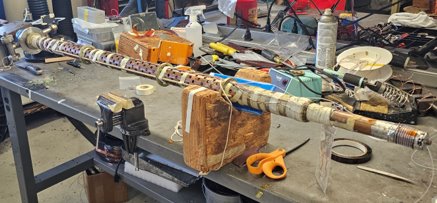 Ramp before and after the quench (just first wrapping)
2/15/2024
6
12T DATA Analysis: current ramp
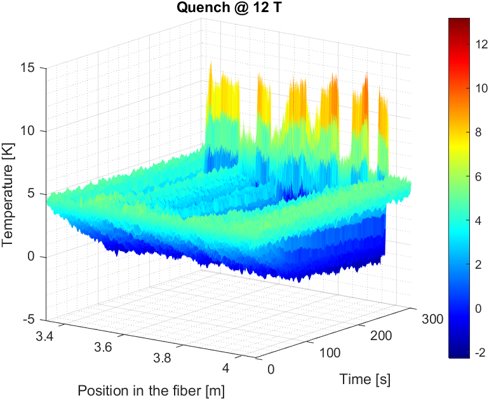 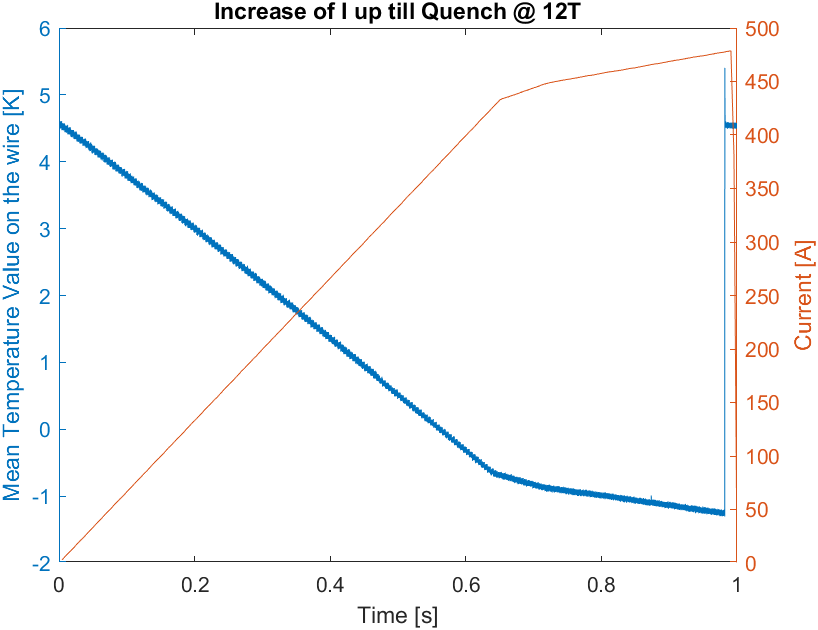 Decrease of temperature observed during ramp it is due to the compression of the fiber during the current increase.
2/15/2024
7
T variation during quench
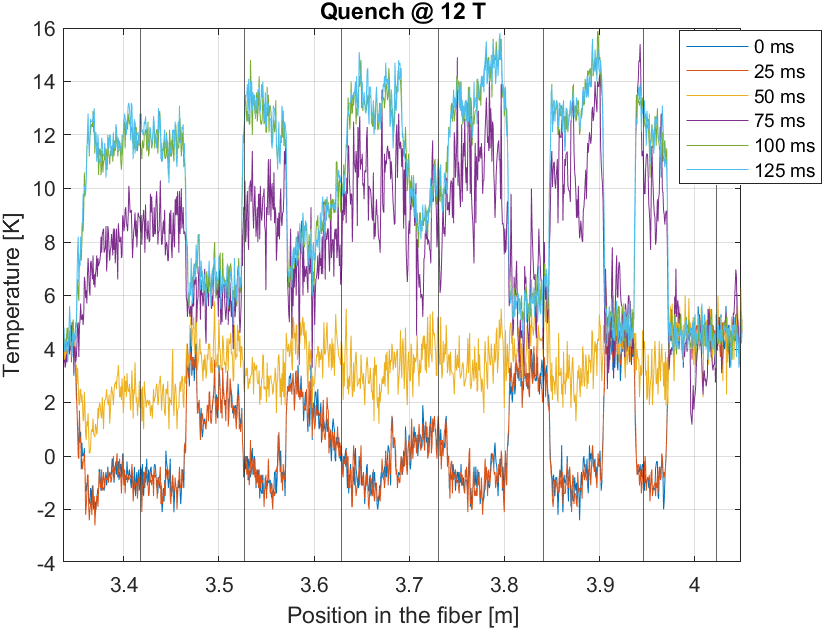 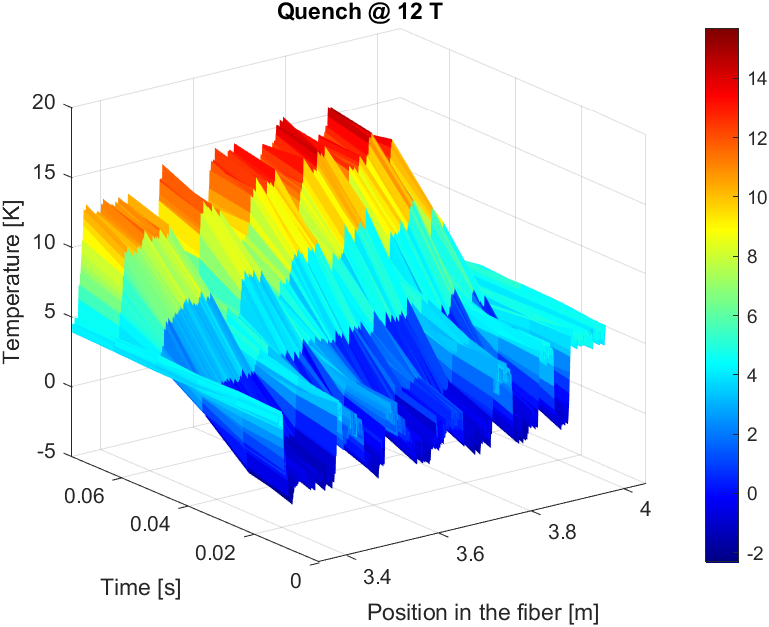 2/15/2024
8
2D plot of the T profile
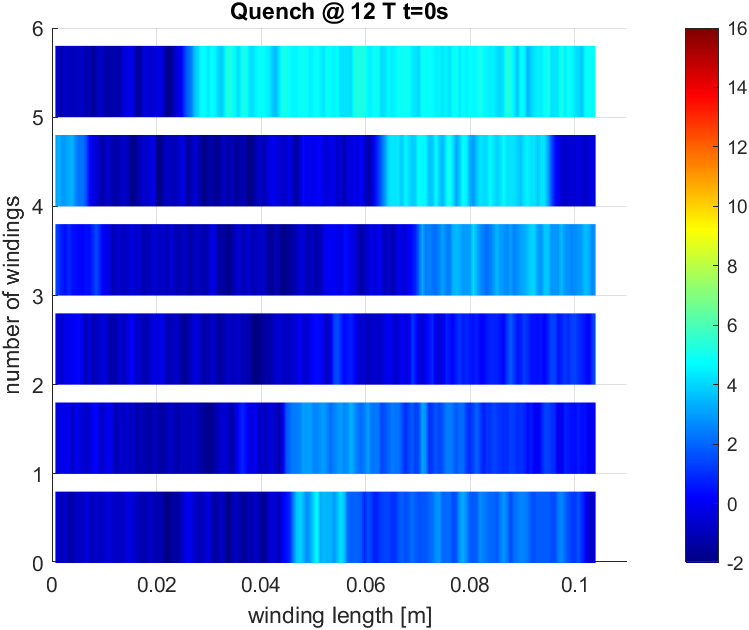 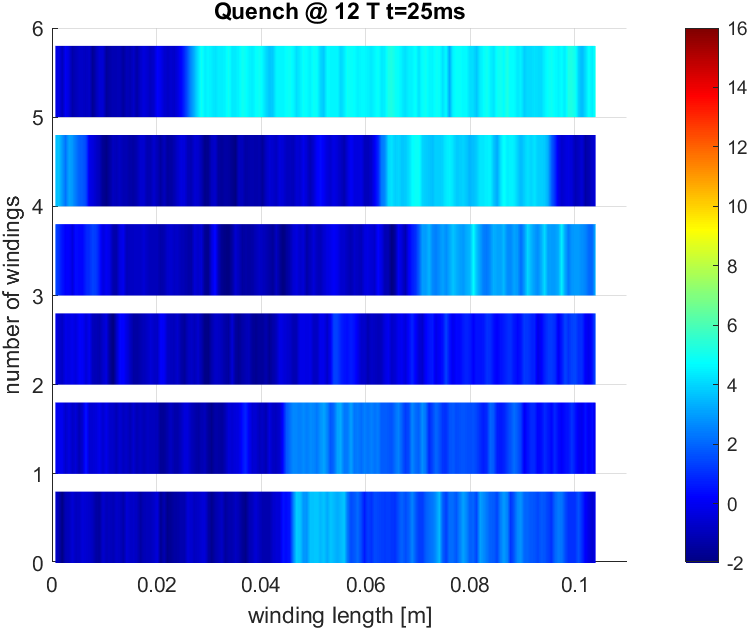 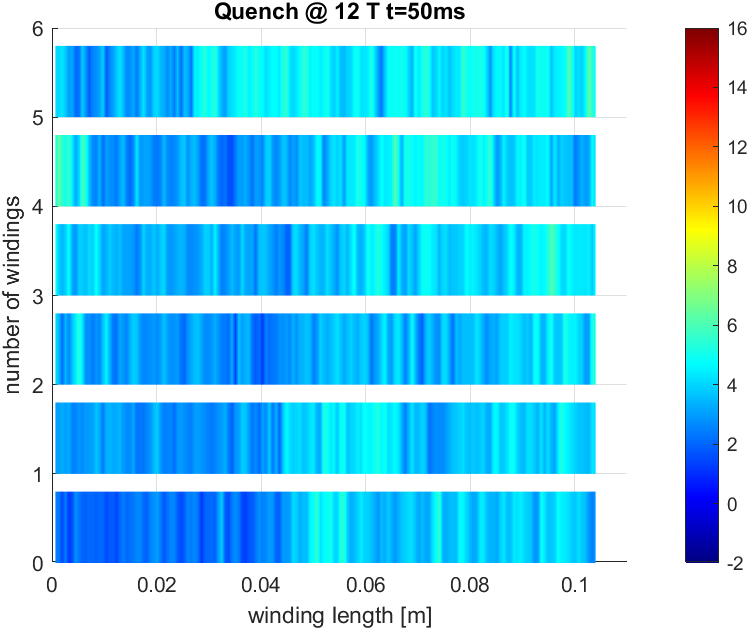 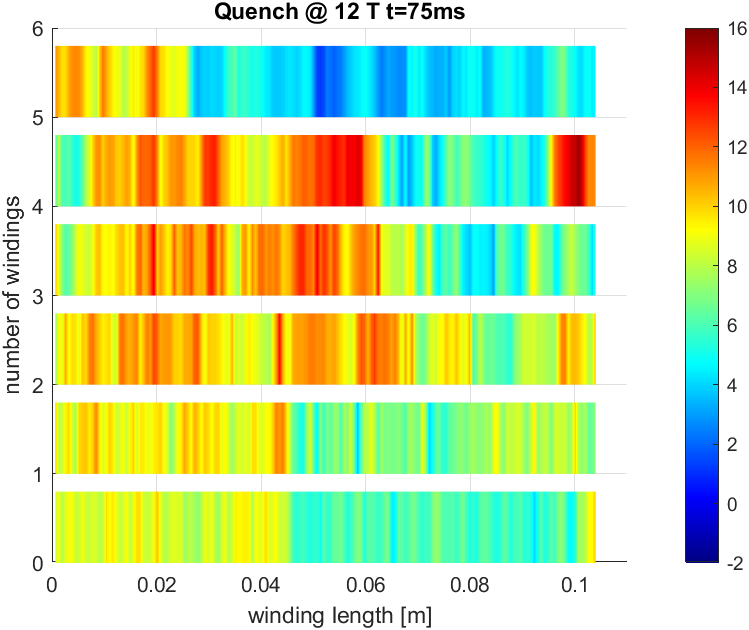 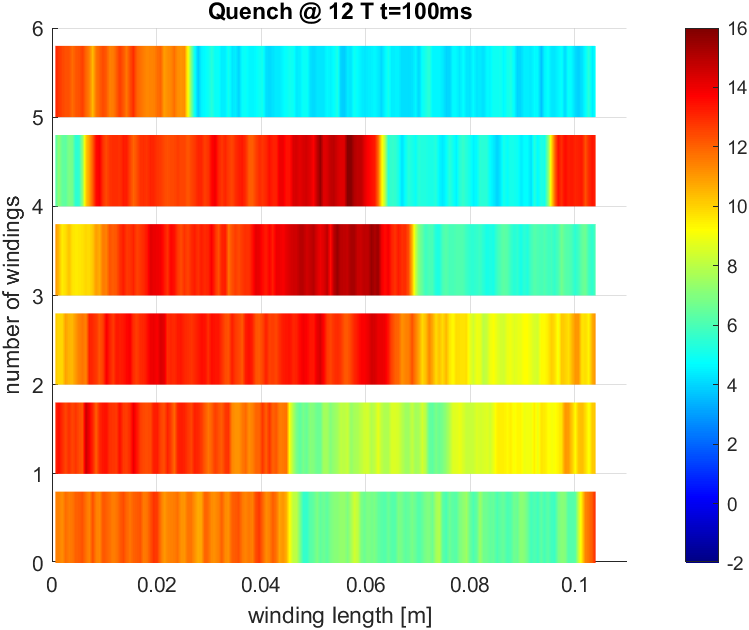 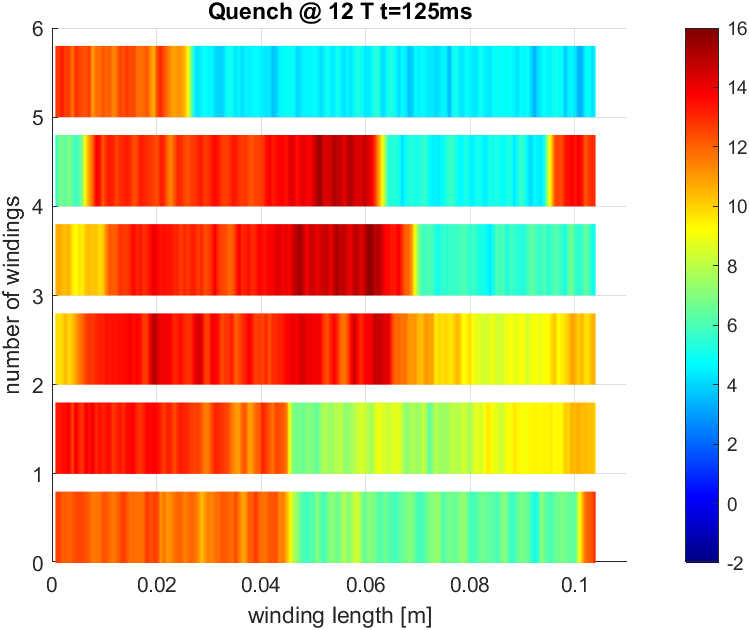 2/15/2024
9
Spot Heater induced Quench
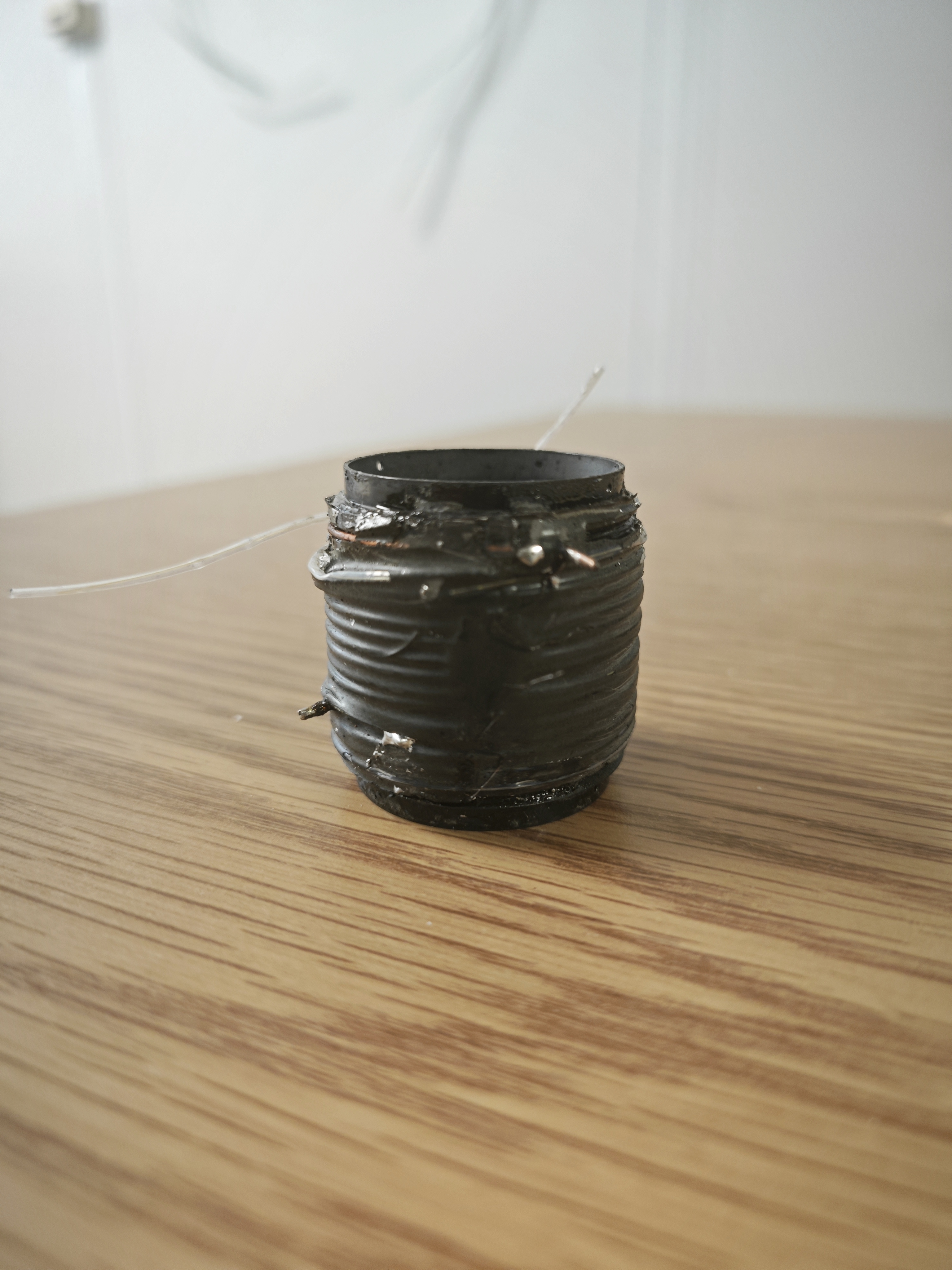 Test at 4 different magnetic fields (15T, 14T, 12T, 10T) at 4.5 K.
Current set at 80% of the critical current.
Increase of pulse power given to the spot heater
Spot Heater position under the epoxy resin
2/15/2024
10
Quench at 15 T
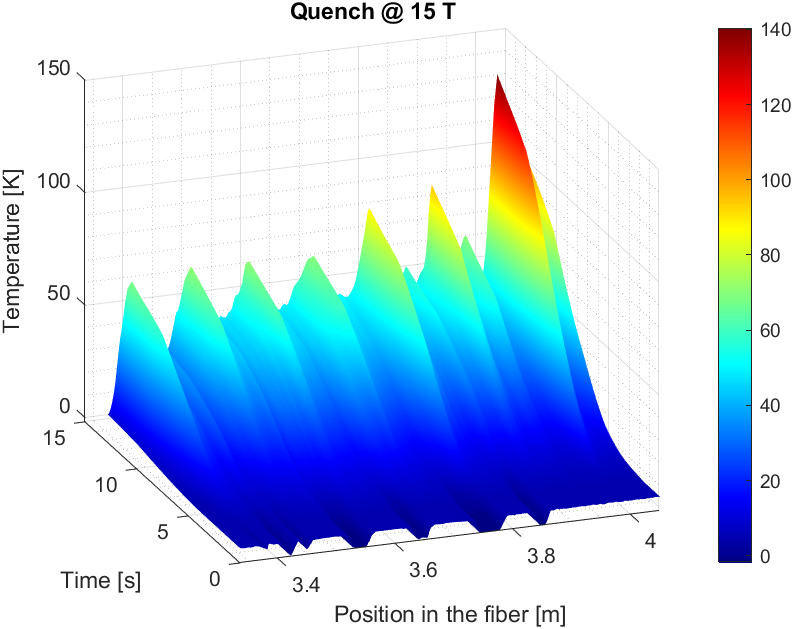 In the first test 13.08 mJ were required to quench the wire, most likely beccause of bad thermal contact between the spot heater and the wire.
Very high temperatures were reached during this test.
2/15/2024
11
Quench at 15T with spot heater
Spot Heater
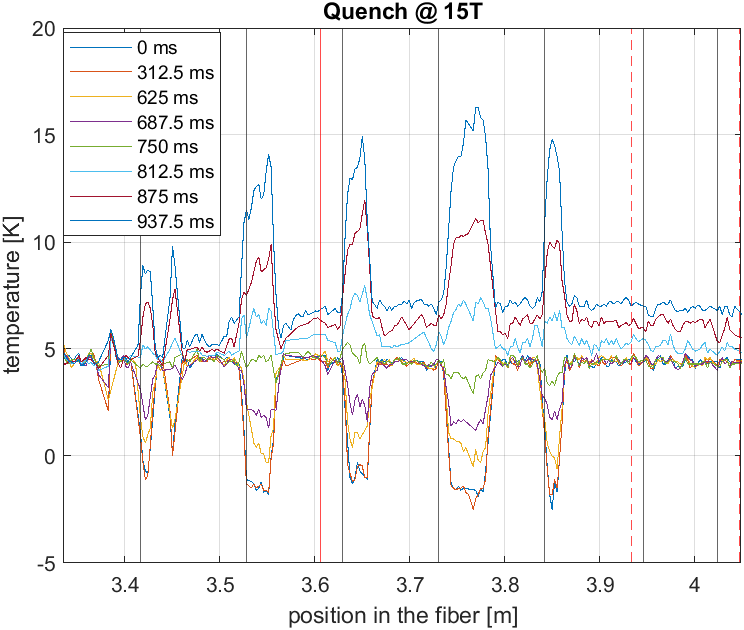 2/15/2024
12
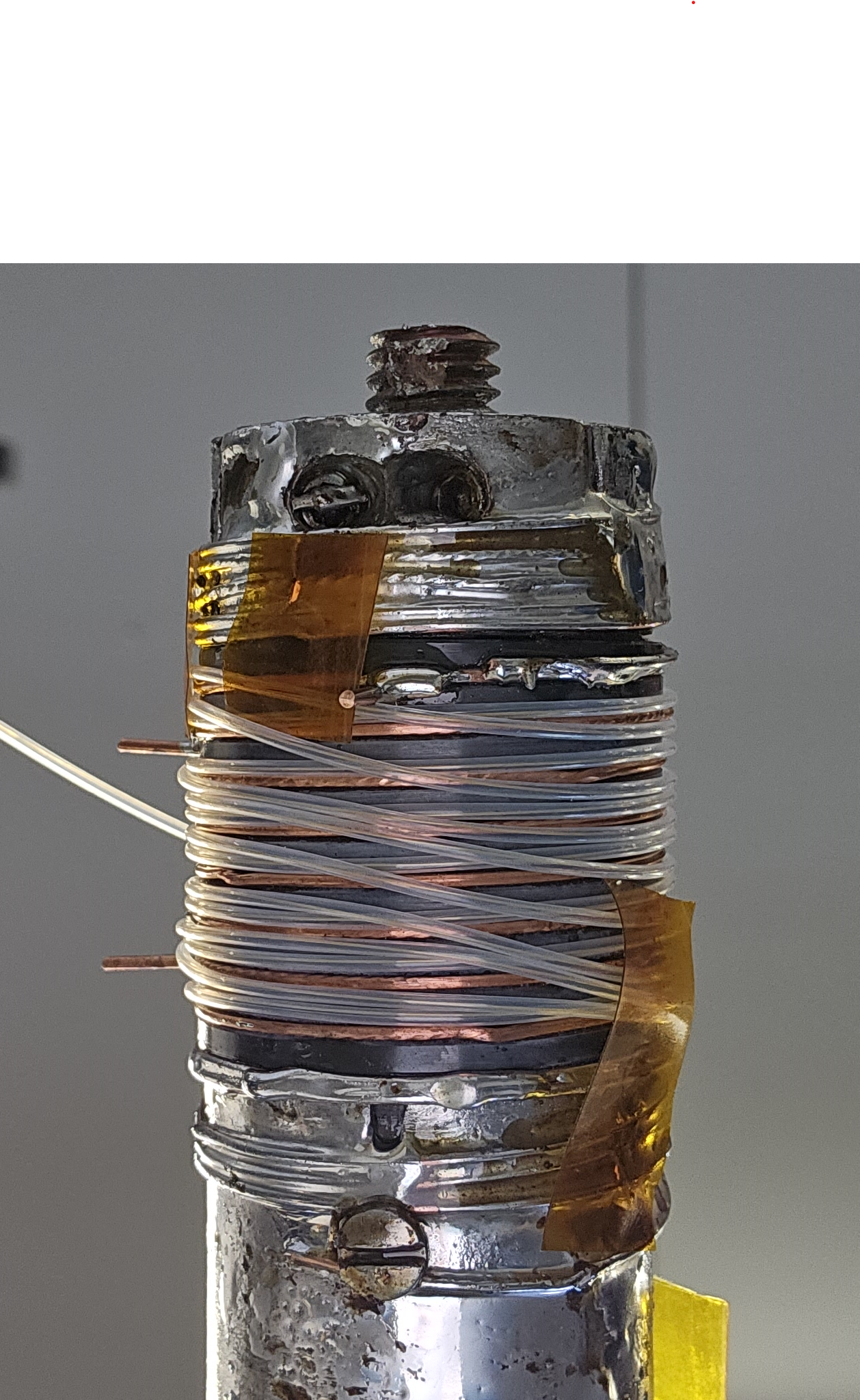 Further Analysis
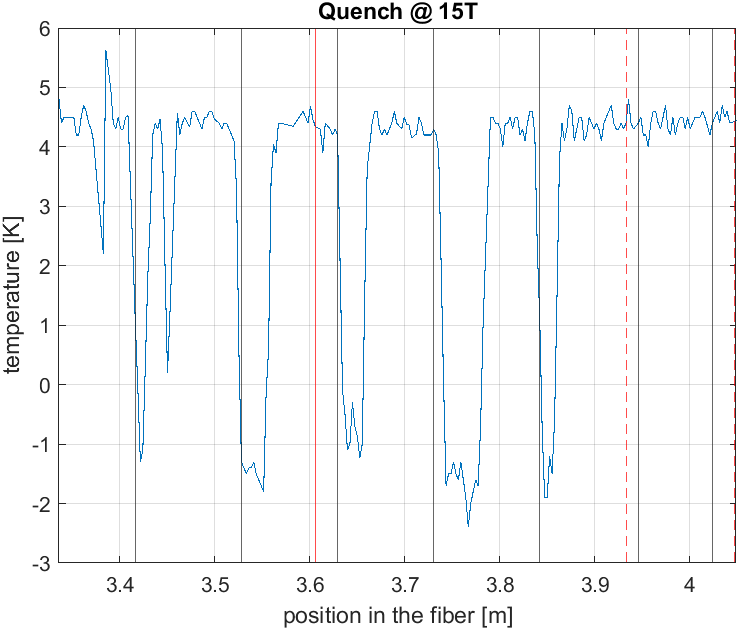 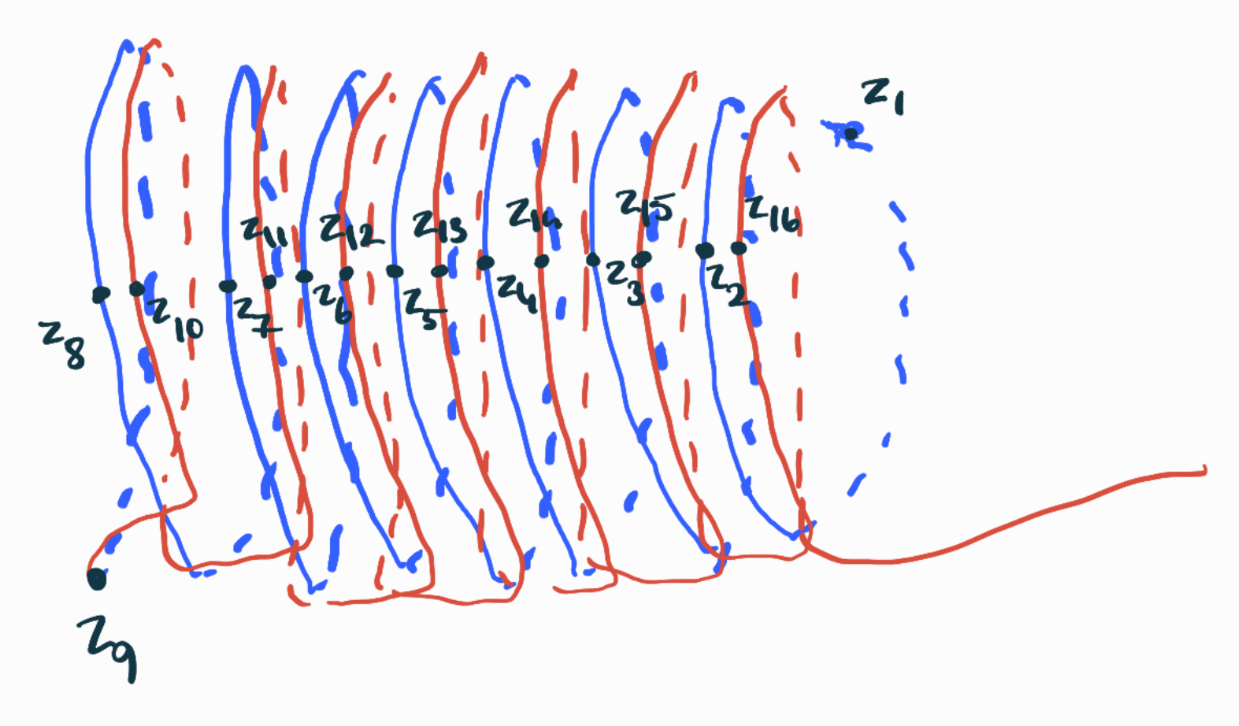 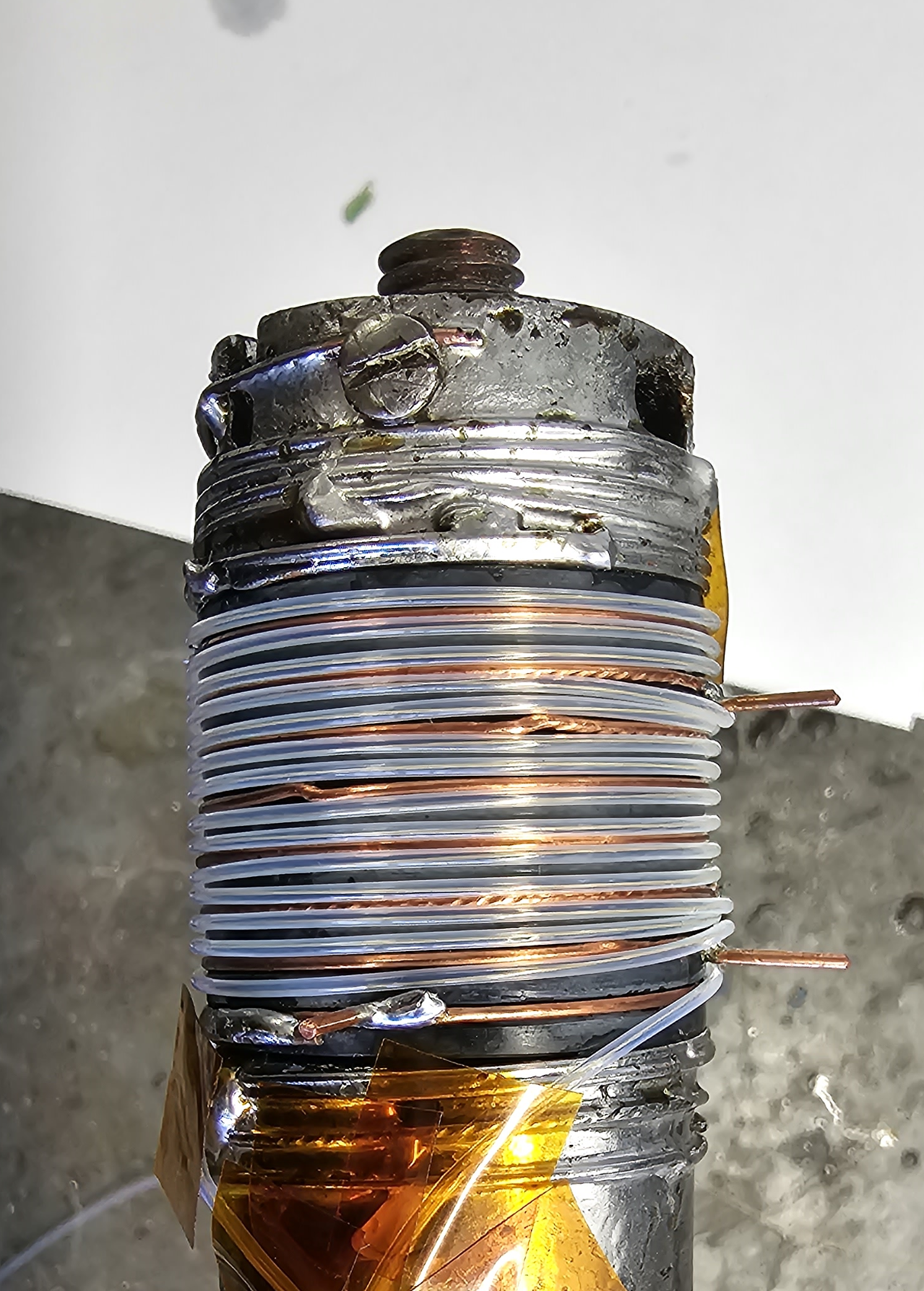 During the analysis it seems that one side of the barrel was more sensitive to temperature variation, maybe this is due to the different arrangement, but more tests are needed.
2/15/2024
13
Microscopic Analysis
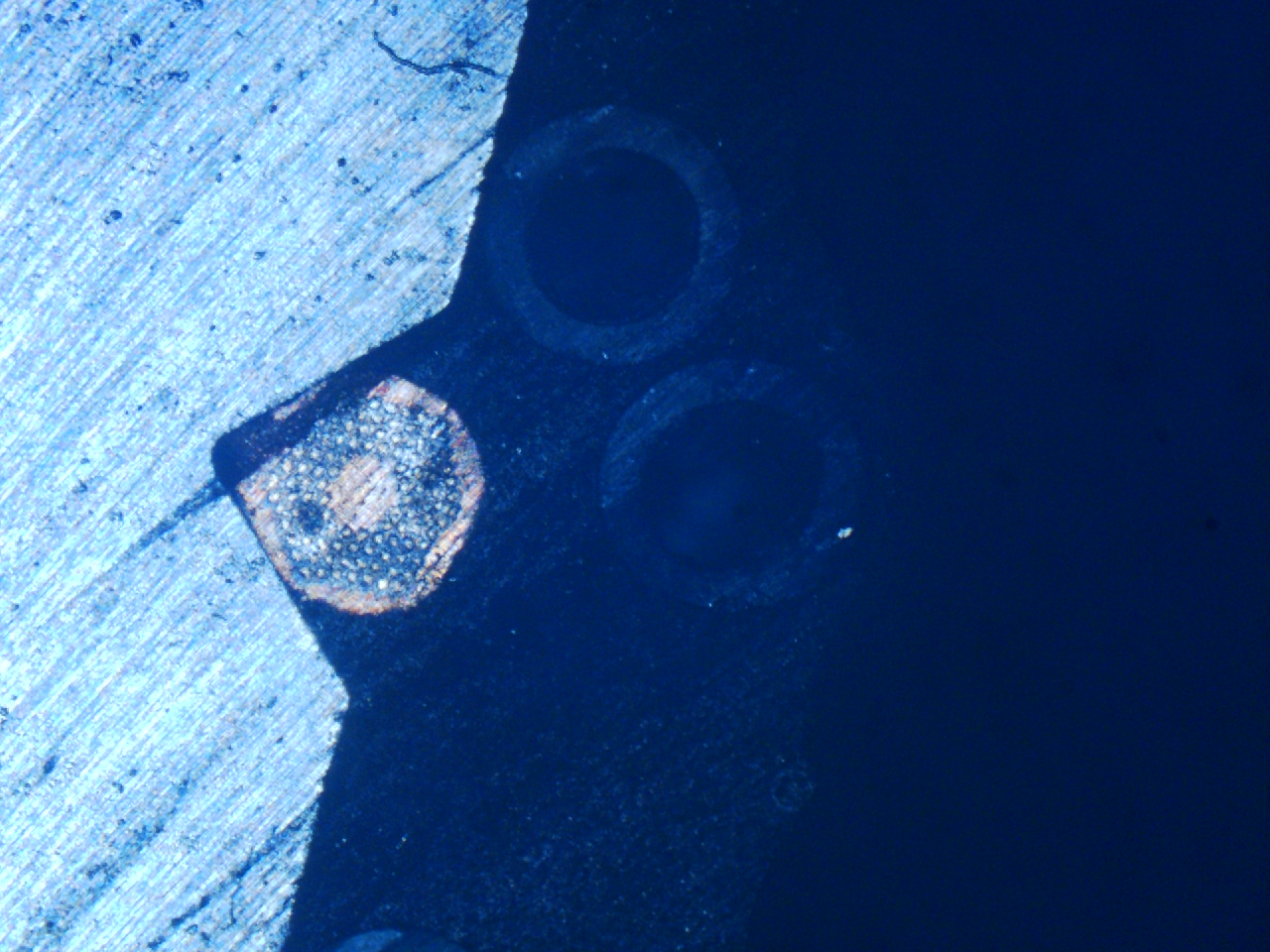 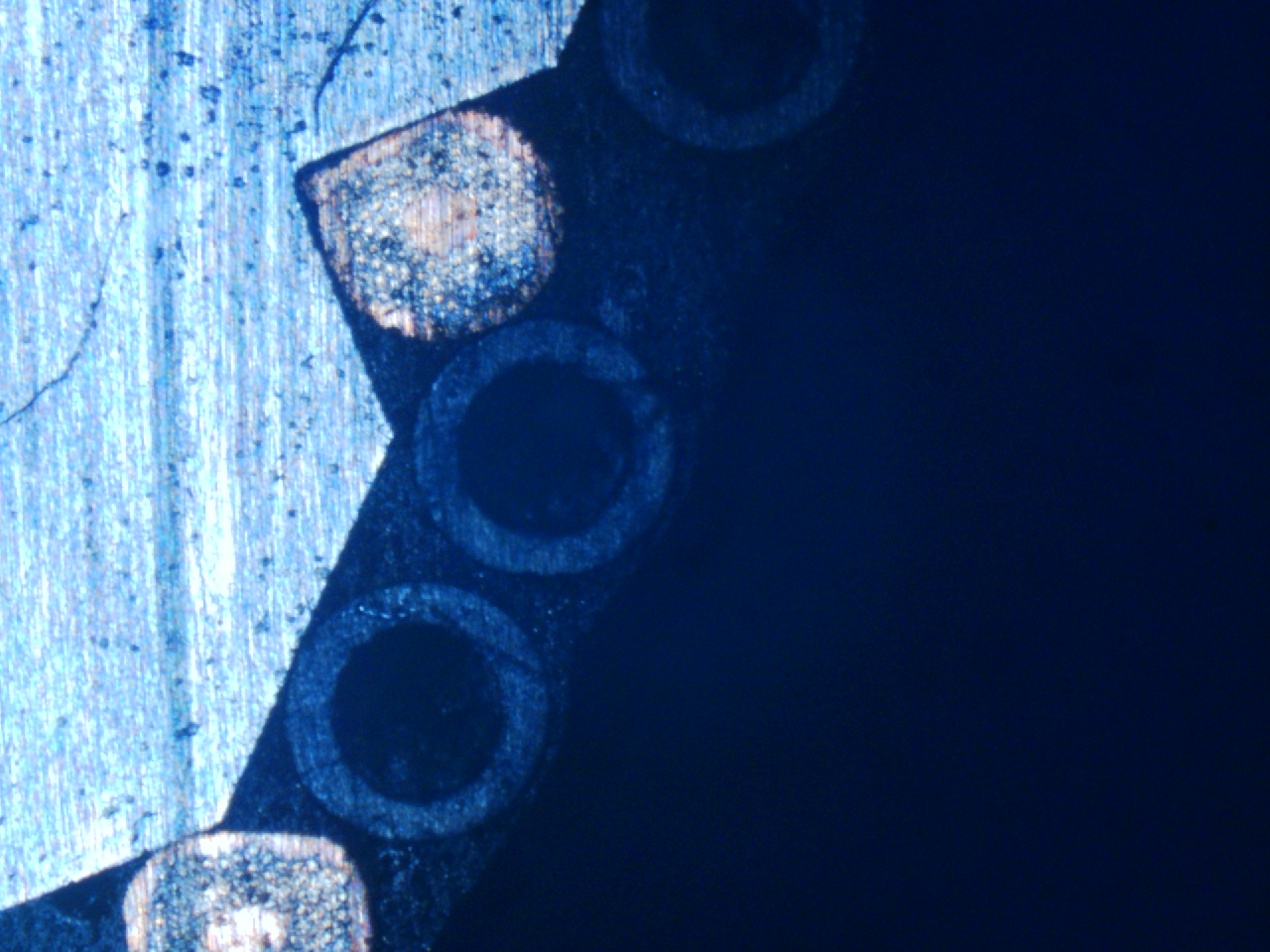 Wire
Fiber + Teflon
Fiber + Teflon
Wire
2/15/2024
14
2D plot of the windings at 15T with 80% of the critical current
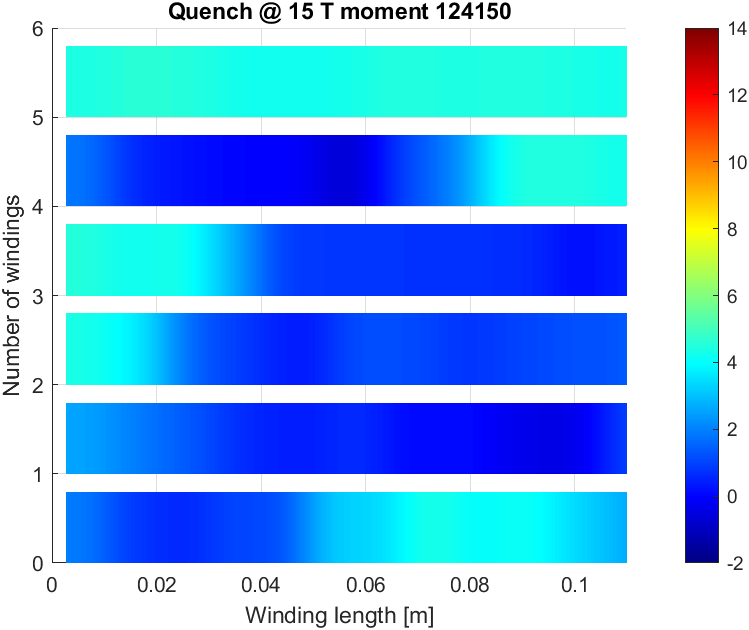 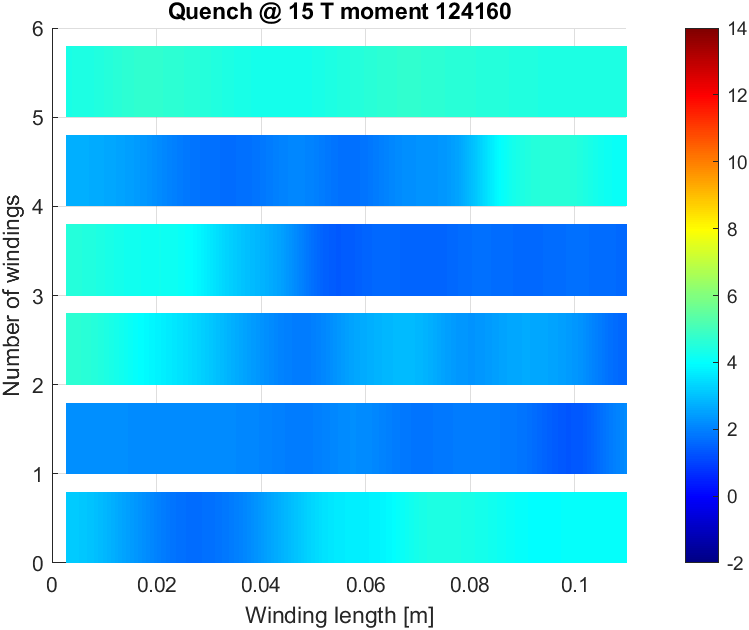 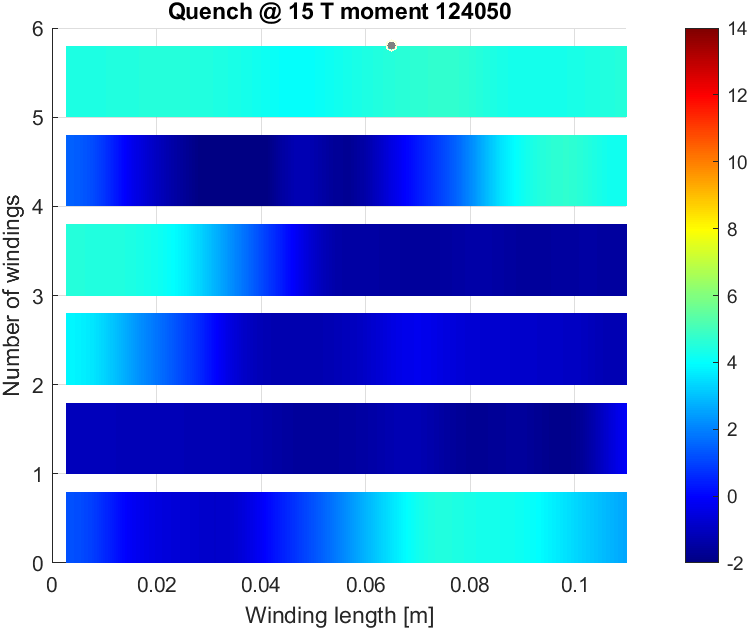 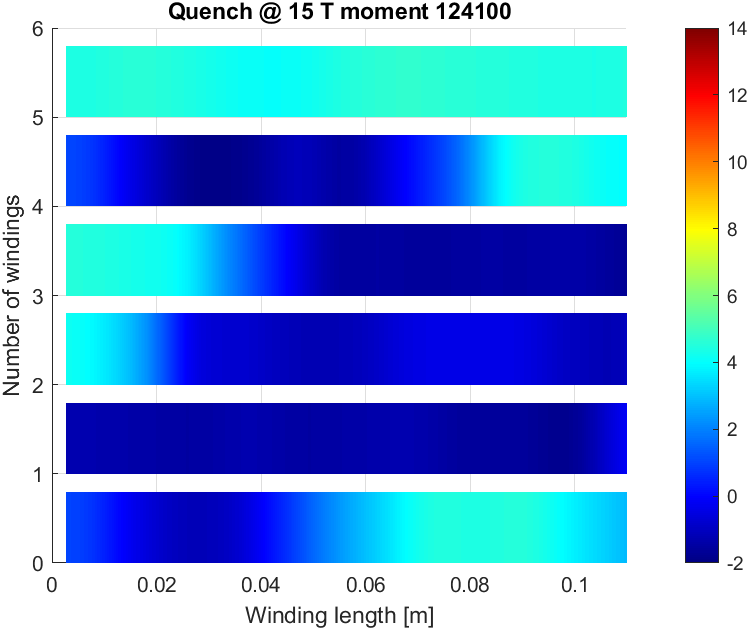 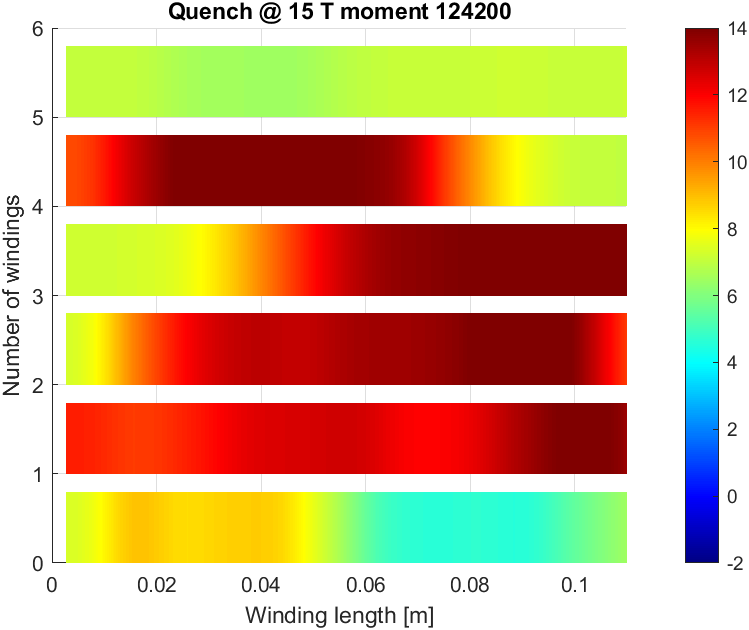 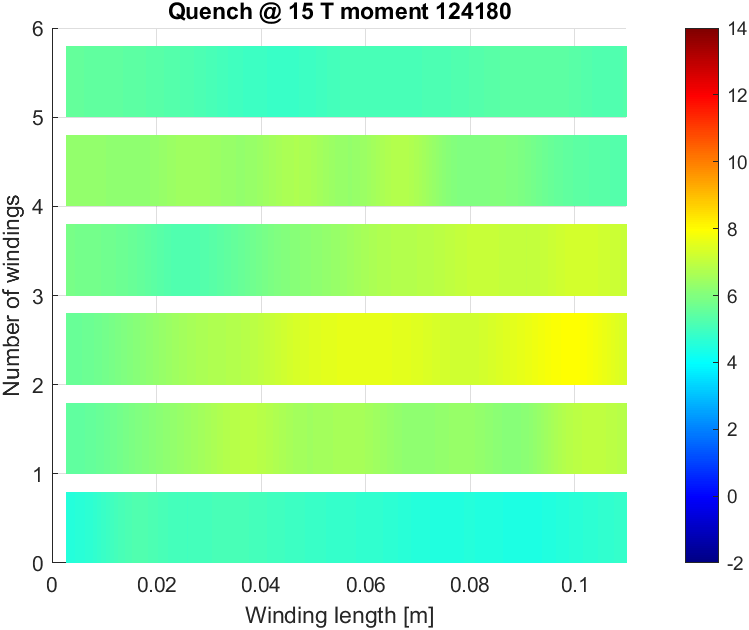 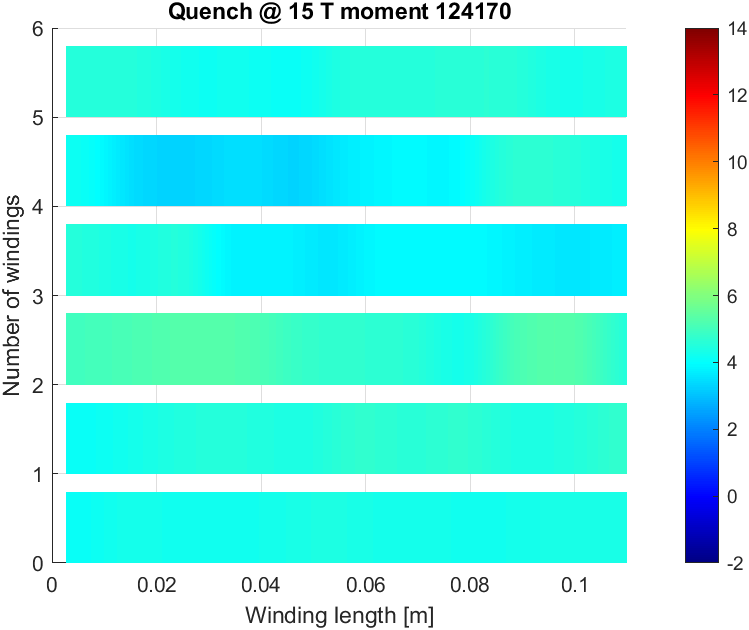 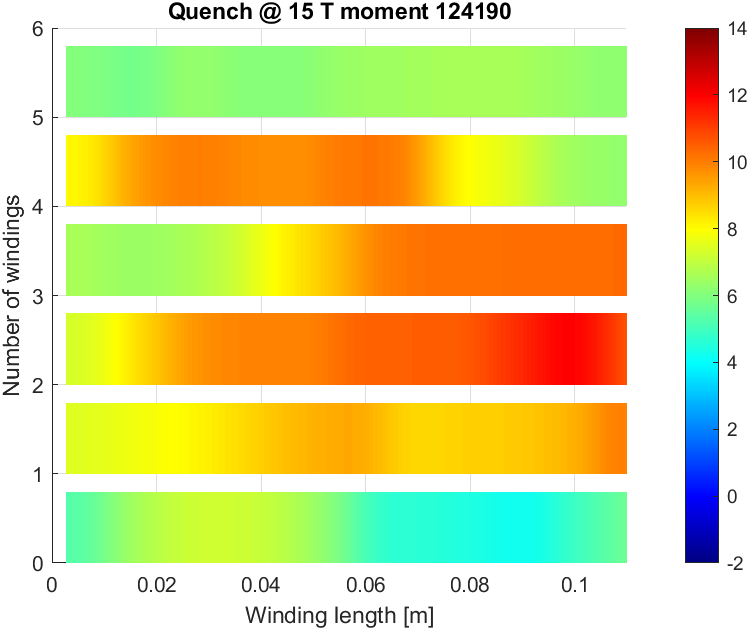 2/15/2024
15
No good Quench detection in the following tests
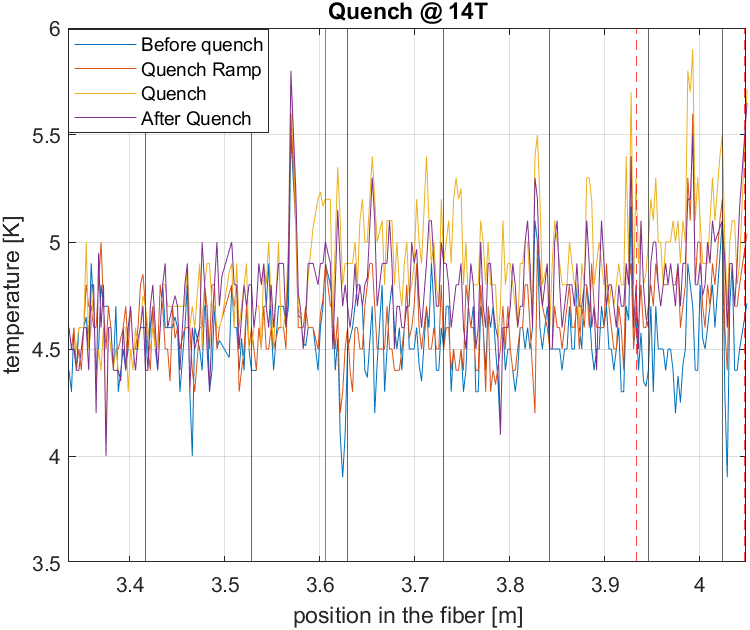 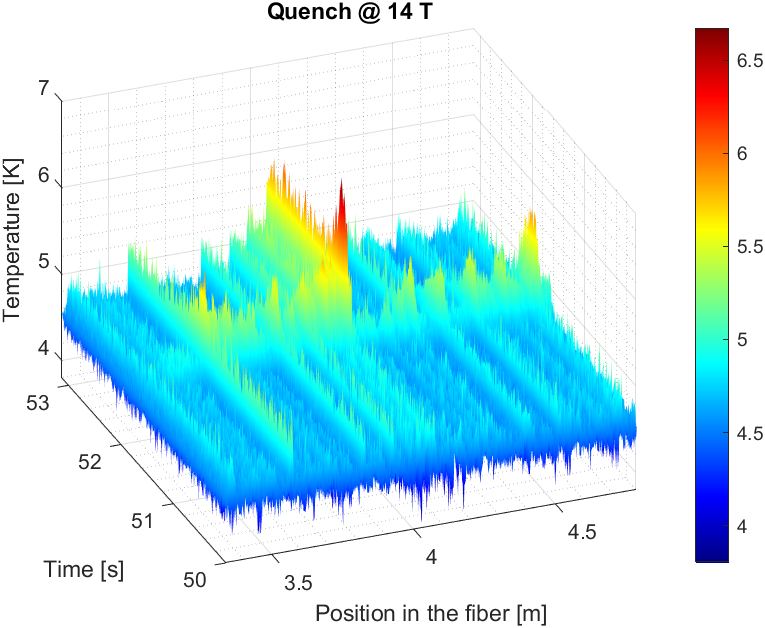 Fiber winding losen up/ worsen the thermal contact.
2/15/2024
16
Conclusion
Temperature variation on Nb₃Sn wires during a quench was investigated
Optical fibers are very temperature sensitive devices
Temperature variation during current ramp up and during quench was osserved
We can determine 
the starting time of the quench
Spatial information on where the quench starts and how it propagates
fiber wrapping/ good thermal contact is a crucial parameter
2/15/2024
17
REBCO STAR wire test
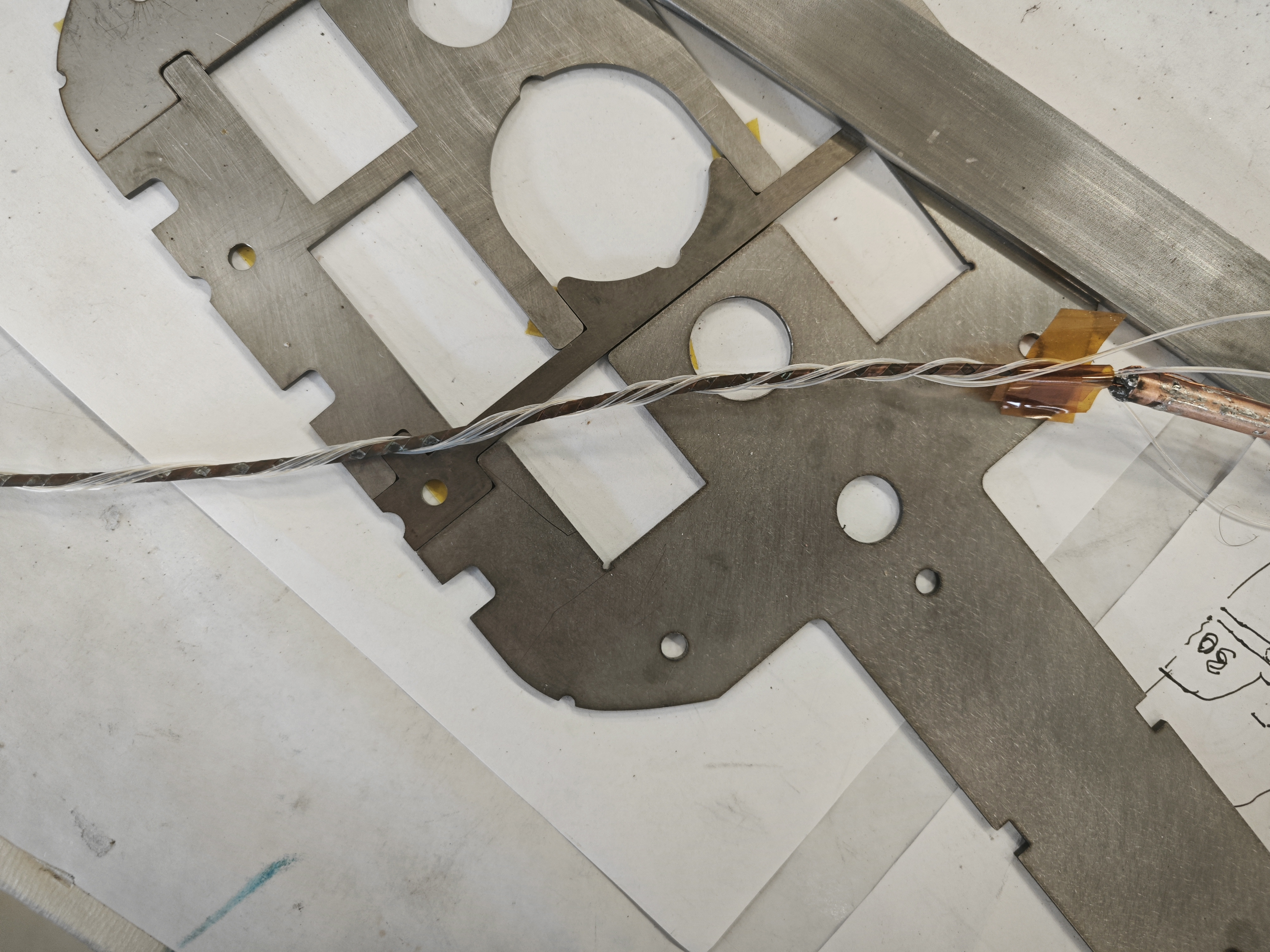 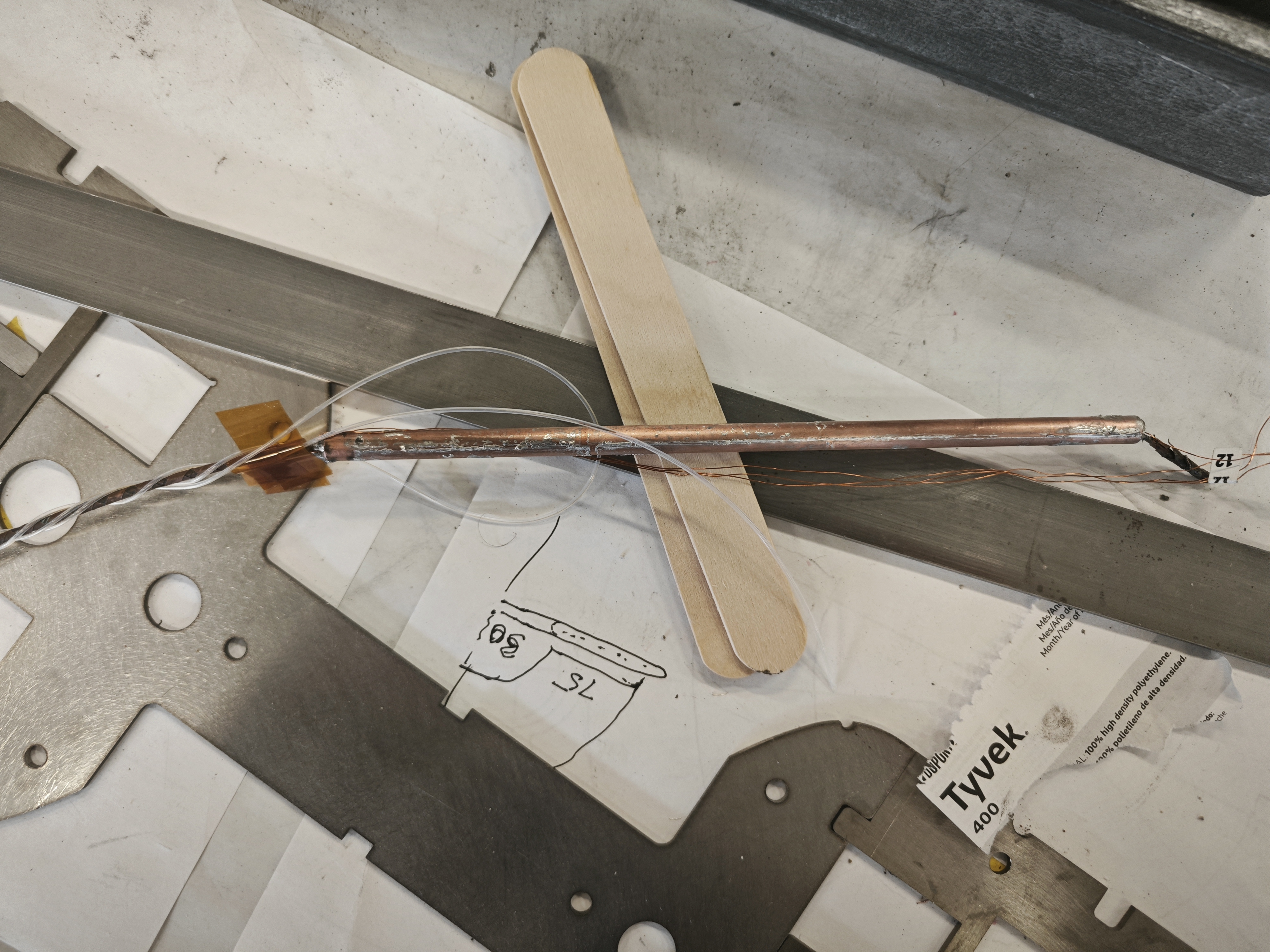 Wrapped the fiber three times around STAR cable. 
Starting from one end: 23 turns on fist wrapping (Z), 24 on second wrapping (Y) and 22 (X) on the third wrapping.
2/15/2024
18
Presenter | Presentation Title or Meeting Title
Experiment:
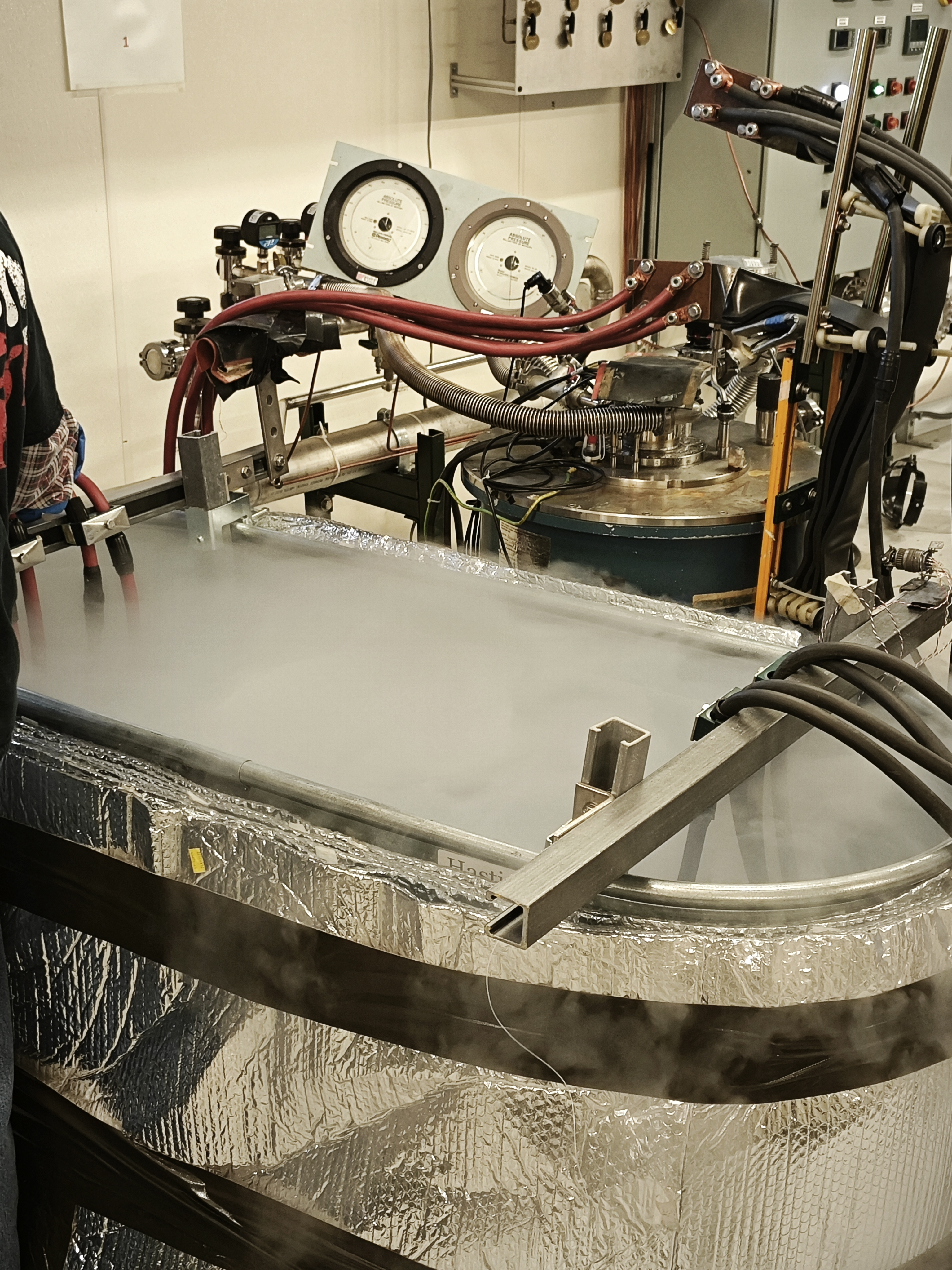 Fiber without Kapton
Cable was cooled down to 77 K with liquid nitrogen.
Several run were made:
RUN 1: up to 700A, with 10A /s up to 500 A and 5 A/s above 500A
RUN 2: Up to 500 A
RUN 3: Up to 600 A
RUN 4: Up to 750 A
Fiber with Kapton

The cable and the fiber were wrapped in a kapton layer with sticky kapton holding it in place. 
Several tests were made:
RUN 1: up to 500 A, 
RUN 2: Up to 600 A
RUN 3: Up to 750 A
RUN 4: up to 650 A holding the current at 650 A for two minutes.
2/15/2024
19
Presenter | Presentation Title or Meeting Title
Preliminary results
RUN 4/ no kapton
RUN 4/ kapton
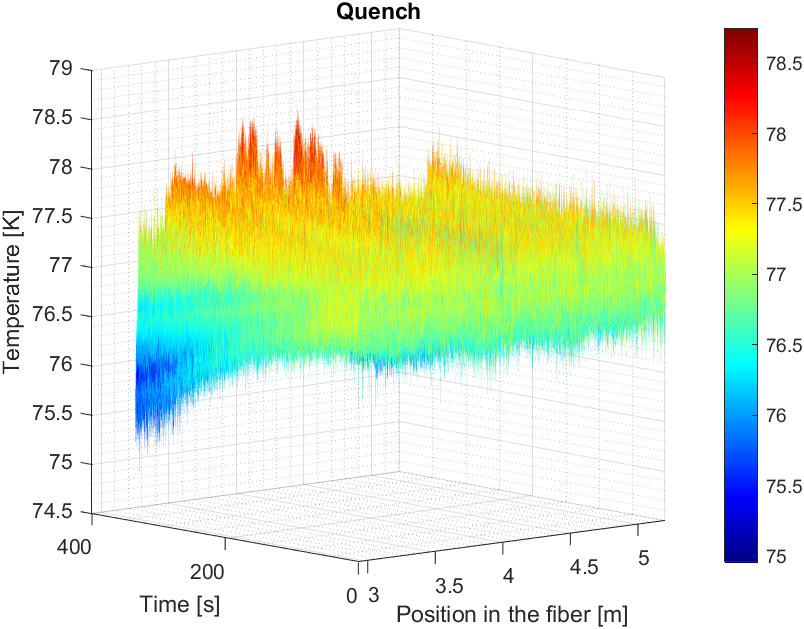 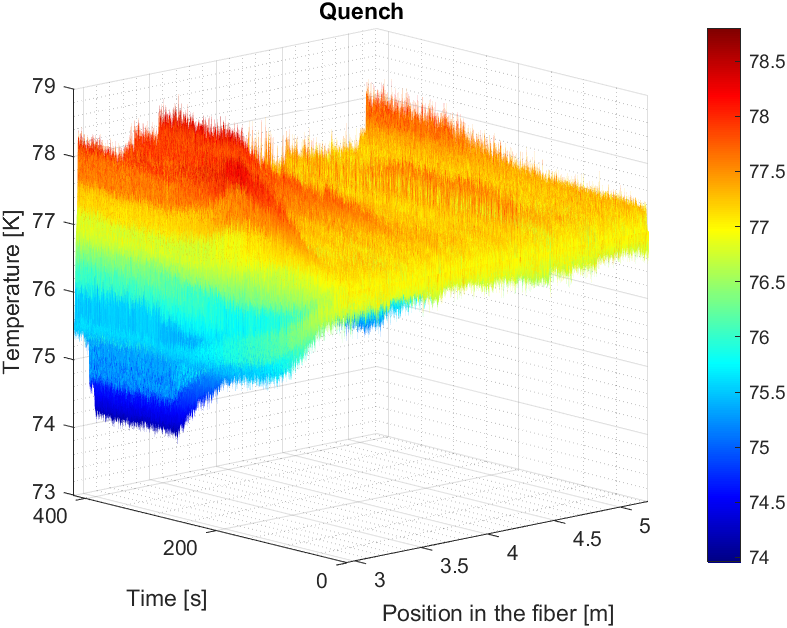 2/15/2024
20
Presenter | Presentation Title or Meeting Title
Future work
Barrel test will be repeated installing more than one strain gauge to insure good thermal contact and be able to control the quench
Acrylate coating Temperature sensors will be tested
Comparison with Polyimide coating


Results on REBCO STAR cable are preliminary
Thermal contact need to be improved.
Add epoxy?/ Test acrylate coated sensor
Use strain sensors vs T sensors
2/15/2024
21
Fiber optics on SMCTM1 magnet
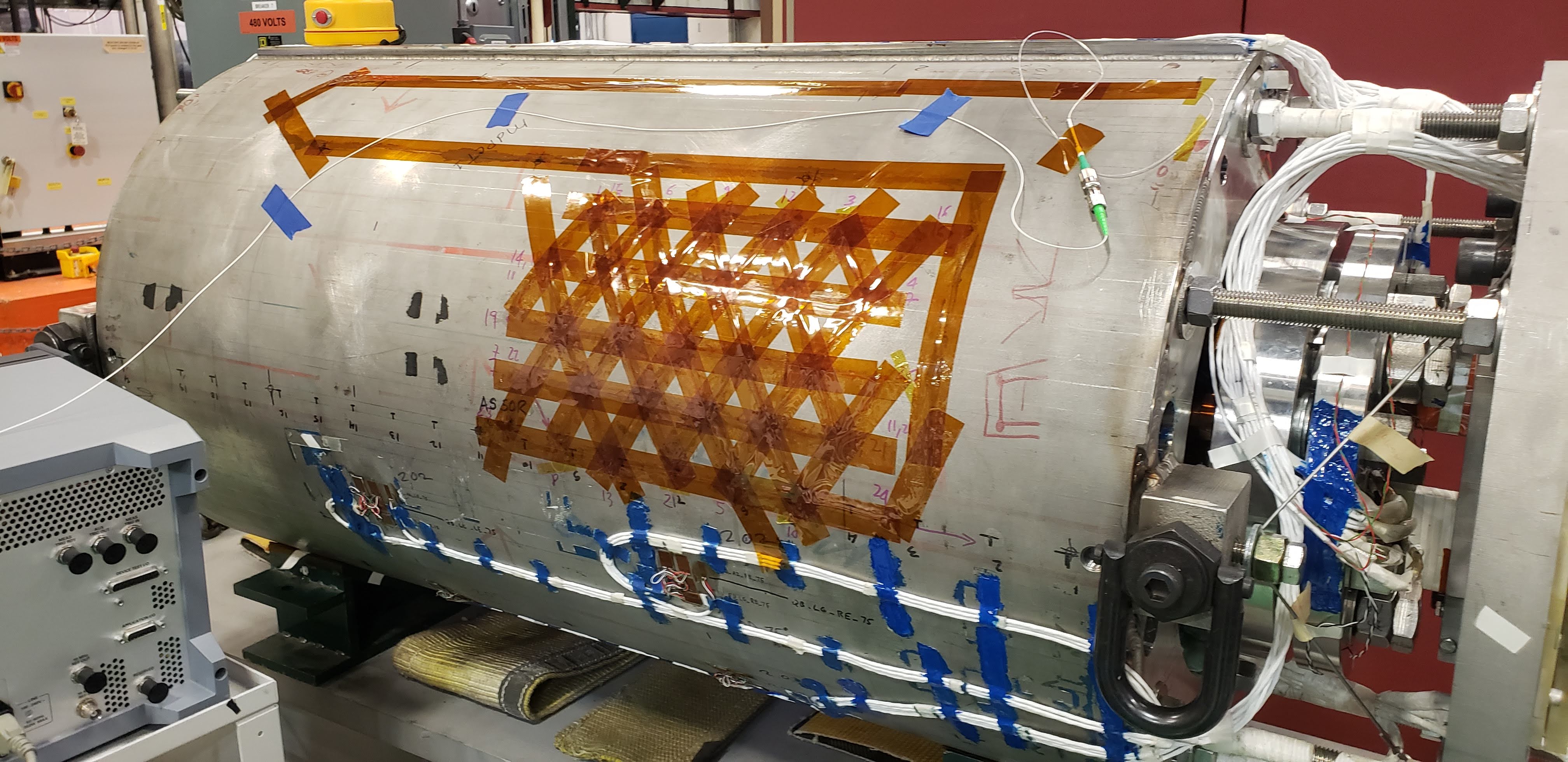 7 m Rayleigh fiber on the magnet skin
Test Goals:
Validate updated fiber feedthrough and connectors at 1.9 K
Validate fiber splices at 1.9 K
Validate Fiber technique at 1.9 K
Measure shell strain during testing
5/13/2020
22
QXFSM03
Fibers have been installed on ID and OD of coil
Test goals:
Validate fibers mounted directly to coil during magnet powering
View pole/wedge strain discontinuity behaver during operation
Observe magnet mechanics
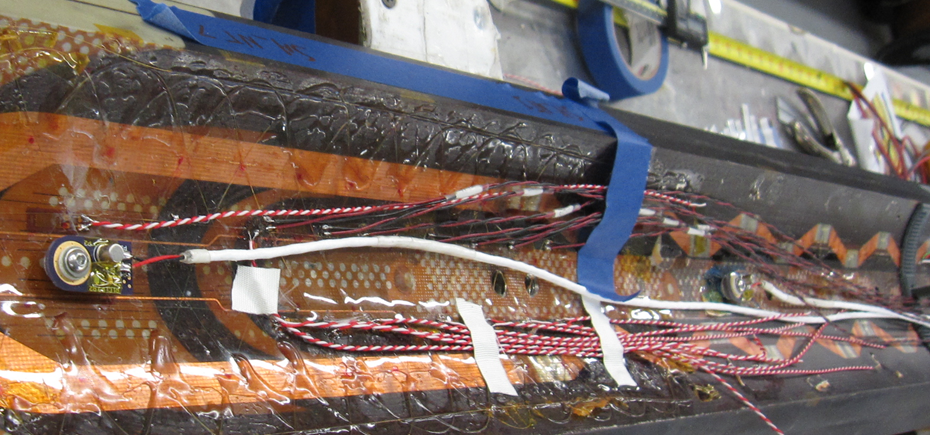 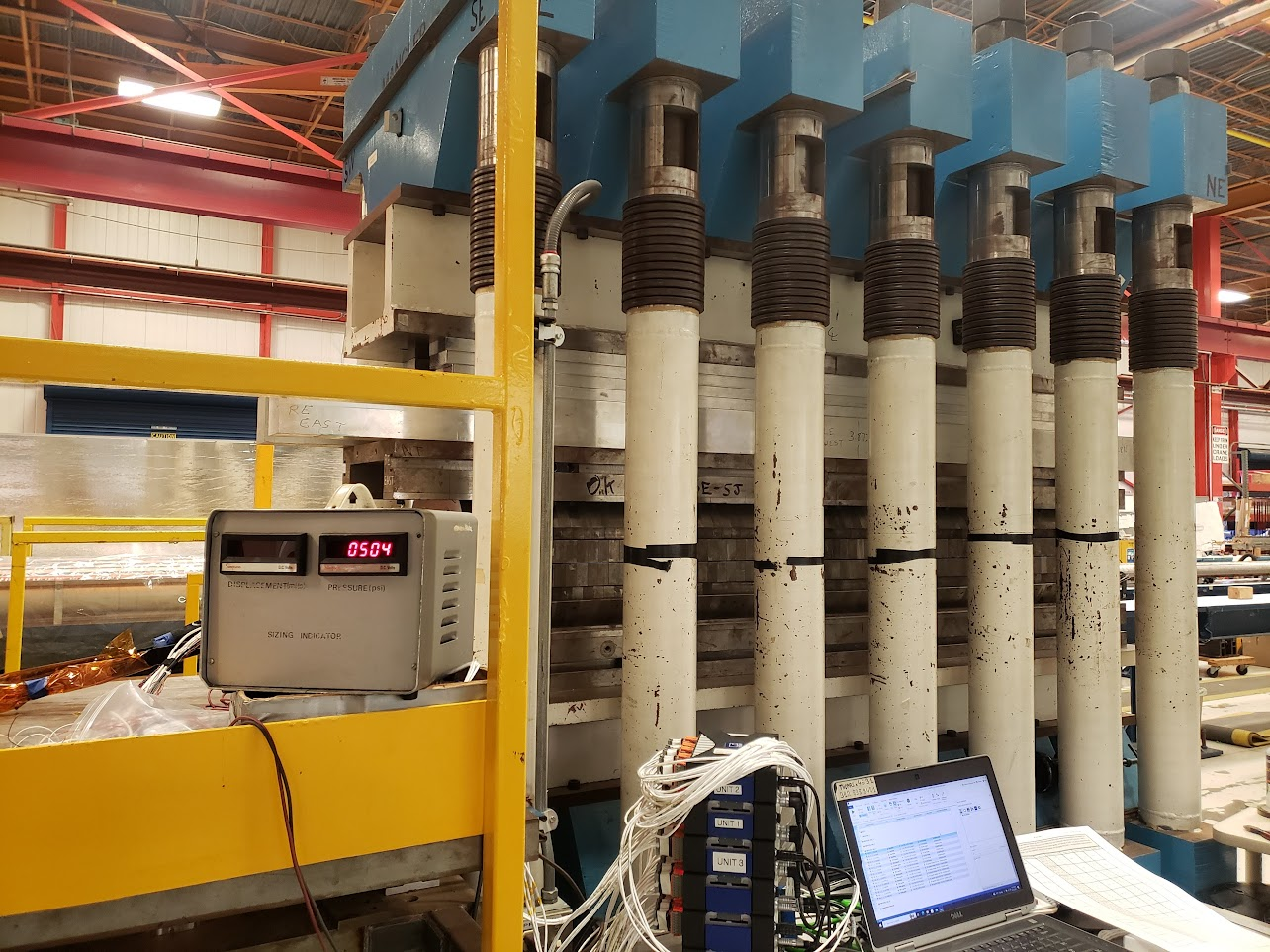 2/15/2024
23
S. Krave | Acoustic Sensors on SMCT
Data analysis of the Quench
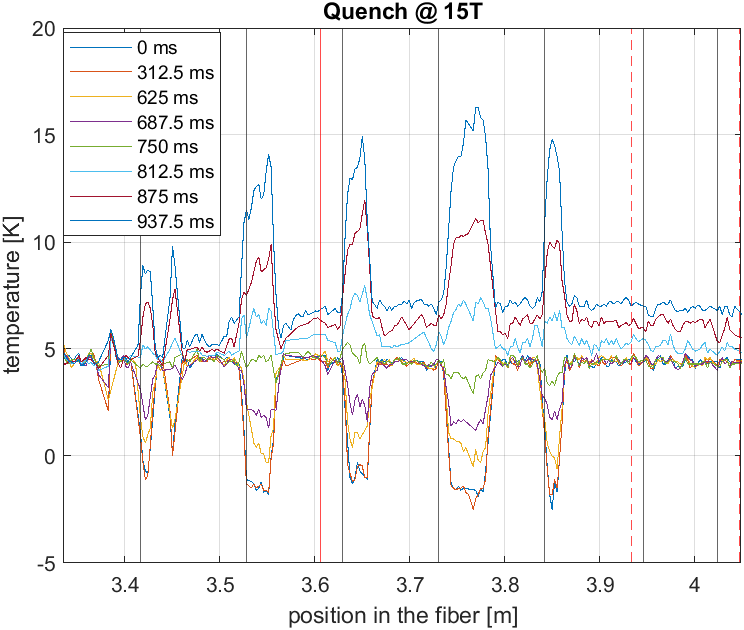 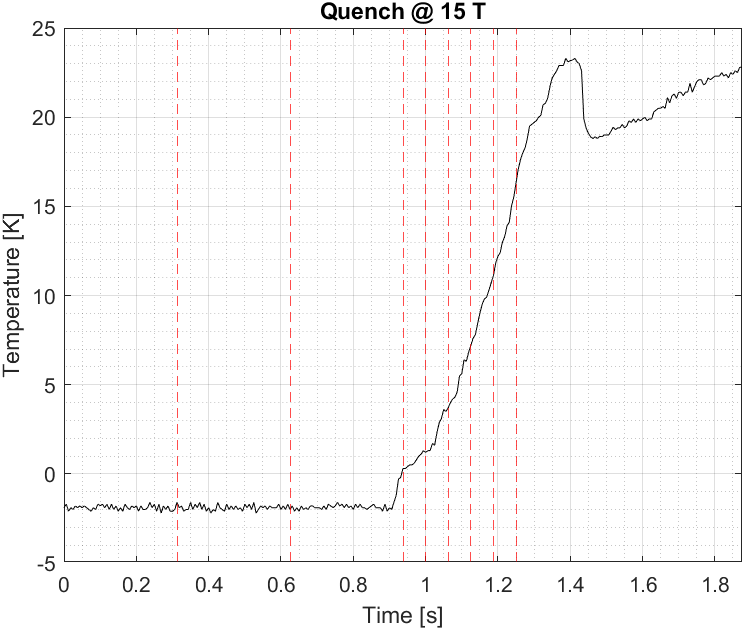 Temperature keep increasing after quench
2/15/2024
24